Water in the Air
Bellringer
Imagine two glasses of water. One is filled with ice
water, and one is filled with warm water. Why do
water droplets form on the outside of the cold glass?
Where do the water beads come from? Why don’t the
water beads form on the warm glass? Have you seen
this happen before on other containers? On your
soda can? On a coffee cup or a soup bowl?
 
Write your answers in your science journal.
I can……
explain how water moves through the water cycle.

 describe how relative humidity is affected by temperature and levels of water vapor.

 describe the relationship between dew point and condensation.

identify four kinds of precipitation.
Section 1:  Water in the Air
The Water Cycle:  Water in all forms (solid, liquid, gas) are constantly being recycled through the water cycle.
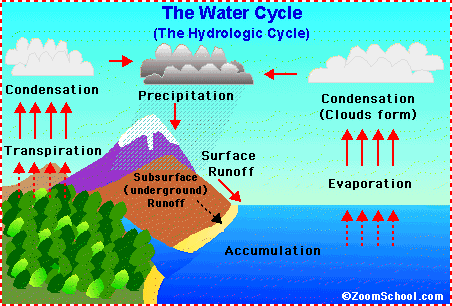 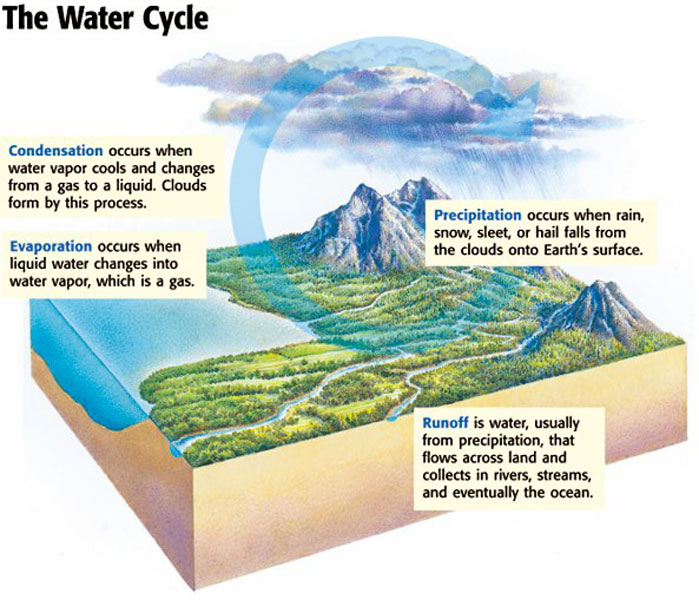 Humidity
Water Vapor (moisture) in the air.
It is invisible.
Relative Humidity – Amount of water vapor in the air.
Psychrometer– measures relative humidity
Relative Humidity given as %.  100% means air is saturated – air has all the water it can hold.
Condensation
Process where water in gas form becomes a liquid again.
Dew Point – the temperature where a gas condenses into a liquid
Before water vapor can condense, it must have surface to condense on (water drops on side of a cold glass)
Precipitation
When water returns to the Earth’s surface
There are four major forms of precipitation.
Rain
Sleet
Snow
Hail
Rain
Most common form of precipitation
A cloud produces rain when the water drops in a cloud become a certain size.
A water drop in a cloud begins smaller than a period at the end of a sentence.  As it falls, it become its original size.
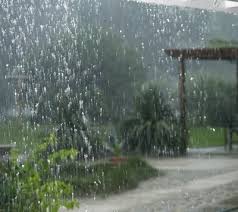 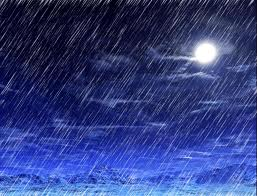 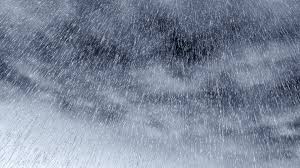 Sleet
Forms when rain falls through a layer of freeing air.
The rain freezes in the air and produces falling ice.
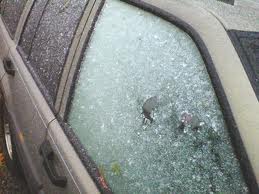 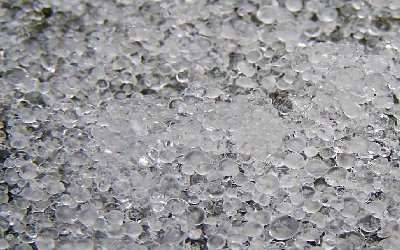 Snow
Forms when temperatures are so cold that water vapor directly to a solid.
Can fall as single ice crystals or can join to form snow flakes.
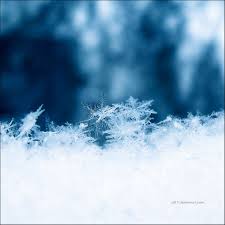 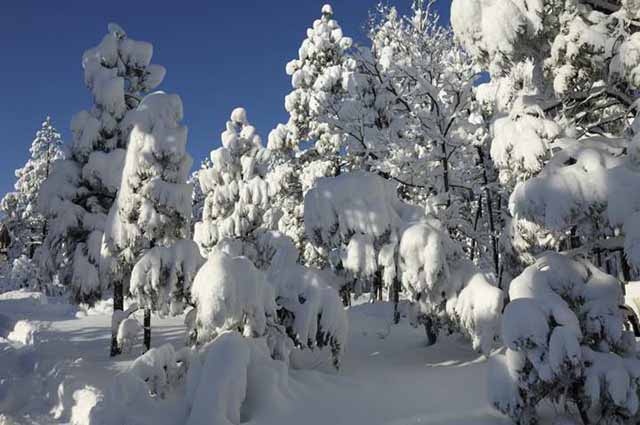 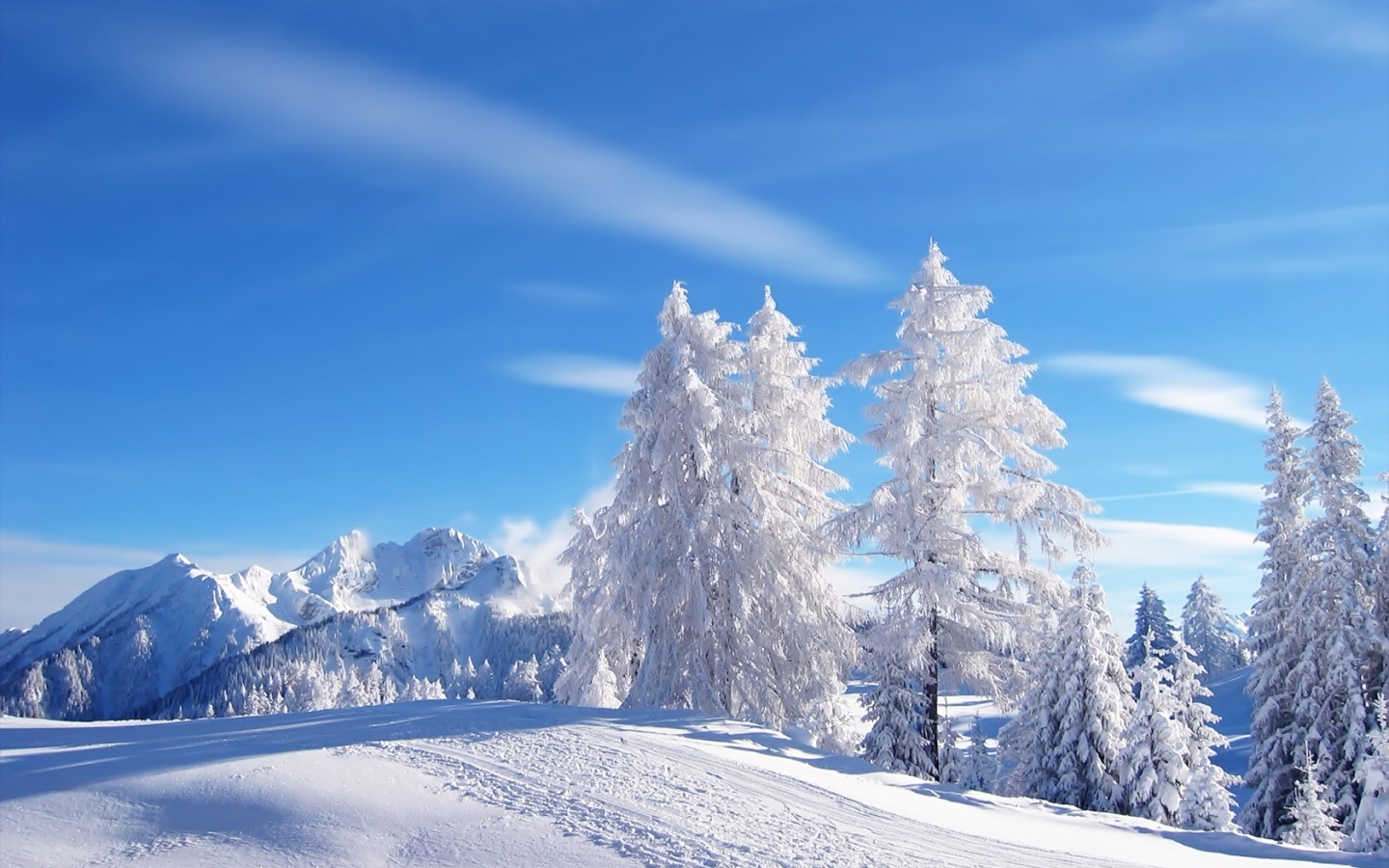 Hail
Balls or lumps of ice that fall from clouds
Forms in cumulonimbus clouds when updrafts of air carry the rain high into the cloud.  
The raindrops freeze and hail forms.  
Updrafts can send hail up several times until it is too heavy to be carried by the updrafts and it falls to Earth’s surface.
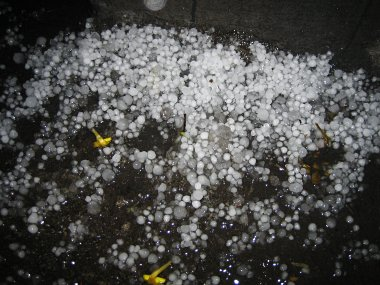 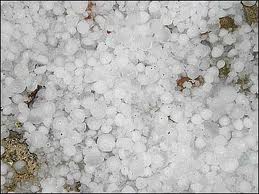 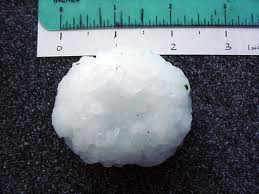